Международный форум
«Инновации в дорожном строительстве»
Инструменты поддержки МСП
Кучерова Екатерина Валерьевна
Заместитель директора Краснодарского РФ АО «Россельхозбанк»
Решения Россельхозбанка для бизнеса
Расчетно-кассовое обслуживание,
Дистанционное банковское обслуживание,
Начисление процентов на остаток по расчетному счету и депозиты для бизнеса,
Обслуживание ВЭД,
Торговый эквайринг …
Беззалоговое кредитование бизнеса,
Рефинансирование текущих кредитов,
Специализированные программы для АПК,
Внешнеторговое финансирование,
Банковские гарантии …
Льготные кредиты МСП
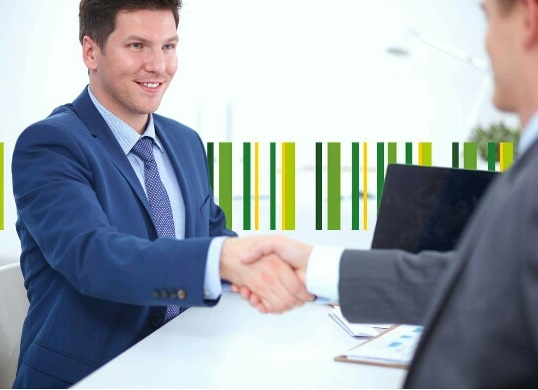 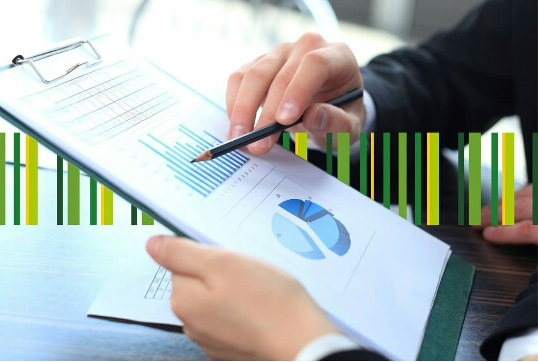 Участие в программах импортозамещения
Торгово-промышленная палата РФ,
АККОР,
Деловая Россия,
ОПОРА РОССИИ,
ЭКСАР,
Партнеры по небанковским сервисам для МСП
Последний тренд банков в обслуживании бизнеса – партнерские программы
2
Широкая линейка кредитных продуктов
Специализированные продукты для микробизнеса
На пополнение оборотных средств
Программы на приобретение техники и оборудования
Инвестиционные программы
Индивидуальные условия кредитования бизнеса
3
Специальные кредитные продукты
для клиентов с выручкой до 120 млн. руб. / год
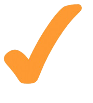 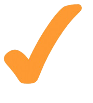 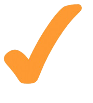 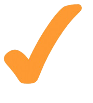 4
Кредит «Оборотный стандарт»
ПРЕИМУЩЕСТВА
Цель
Пополнение оборотных средств, закупка ТМЦ, оплата работ, услуг, налогов
Срок кредитования до 2-х лет
Возможность предоставления в залог ТМЦ до 100% от суммы требуемого обеспечения
До 50% кредита может быть предоставлено без обеспечения (определяется, исходя из финансового состояния заемщика)
Клиент
Юридические лица
ИП
Срок
До 2 лет
ТРЕБОВАНИЯ К КЛИЕНТУ
Юридические лица и ИП, в том числе ИП - глава КФХ
Срок ведения хозяйственной деятельности – не менее 12 месяцев
Положительная кредитная история по действующим кредитам в Банке или иных кредитных организациях
Устойчивое финансовое положение и приемлемая долговая нагрузка
Ограничения по видам деятельности заемщика (производство и/или торговля оружием, риэлторская, девелоперская и ломбардная деятельность, игорный бизнес)
Сумма
Без ограничений
Форма
Единовременный кредит
Кредитная линия
Недвижимость, транспорт, оборудование, ТМЦ, гарантии АО «Корпорация МСП» / АО МСП «Банк», поручительство РГО
Залог
5
Кредит «Инвестиционный-стандарт»
ПРЕИМУЩЕСТВА
Цель
Инвестиционные цели
Сумма кредитования до 60 млн. руб.
Длительные сроки кредитования – до 8 лет
Возможность отсрочки погашения основного долга до 18 месяцев
Возможность установления индивидуального графика погашения кредита
Процентная ставка зависит не только от сроков кредитования, но и размера доли собственного участия и оформления приобретаемого имущества в залог
Клиент
Юридические лица
ИП
Срок
До 8 лет
Сумма
От 1 млн. руб. до 60 млн. руб.
ТРЕБОВАНИЯ К КЛИЕНТУ
Юридические лица и ИП
Длительность работы Группы/Заемщика – не менее 36 месяцев.
Положительная кредитная история по действующим кредитам в Банке или иных кредитных организациях
Наличие ограничений по виду деятельности заемщика
Форма
Единовременный кредит
Кредитная линия с лимитов выдачи
Залог
Недвижимость, транспорт, оборудование, гарантии АО «Корпорация МСП» / АО МСП «Банк», поручительство РГО
6
Кредит под залог приобретаемой техники и/или оборудования
ПРЕИМУЩЕСТВА
Цель
Приобретение техники и/или оборудования
Возможность предоставления в залог только приобретаемой техники и/или оборудования
Собственное участие клиента от 15 %
Срок кредитования – до 7 лет
Возможность отсрочки погашения основного долга до 12 месяцев
При определении максимальной суммы кредита возможен учет будущих денежных потоков от бизнеса
Клиент
Юридические лица
ИП
Срок
До 7 лет
ТРЕБОВАНИЯ К КЛИЕНТУ
Юридические лица и ИП, в том числе ИП - глава КФХ
Срок ведения хозяйственной деятельности – не менее 12 месяцев.
Продавцы техники: российские заводы-изготовители и поставщики/зарубежные поставщики
Положительная кредитная история по действующим кредитам в Банке или иных кредитных организациях
Устойчивое финансовое положение и приемлемая долговая нагрузка
Ограничения по виду деятельности заемщика отсутствуют
Сумма
Без ограничений
Форма
Единовременный кредит
Кредитная линия
Залог
Залог приобретаемого имущества
7
Банковские гарантии
ПРЕИМУЩЕСТВА
Виды гарантий
Гарантии исполнения контракта/возврата аванса
Тендерные гарантии
Прочие гарантии (в пользу таможенного/налогового органа, встречного требования)
Возможность предоставления кредита без залогового обеспечения, только под поручительство (определяется, исходя из финансового состояния заемщика)
Принятие в обеспечение гарантий/поручительств в рамках НГС
Возможность получение гарантий в рамках генерального соглашения
Клиент
Юридические лица
ИП
Срок
тендерные – до 90 дней;
прочие – до 5 лет
ТРЕБОВАНИЯ К КЛИЕНТУ
Без ограничений
Сумма
Положительная кредитная история по действующим кредитам в Банке или иных кредитных организациях
Устойчивое финансовое положение и приемлемая долговая нагрузка
Отсутствие в Реестре недобросовестных поставщиков
Форма
Разовая гарантия
В рамках генерального соглашения
До 25 млн. руб. – допускается предоставление без залогового обеспечения

Свыше 25 млн. руб. – недвижимость, транспорт, оборудование, гарантии АО «Корпорация МСП» / АО МСП «Банк», поручительство РГО
Залог
8
Партнеры Банка в развитии бизнеса МСП
Россельхозбанк развивает партнерские программы для субъектов МСП
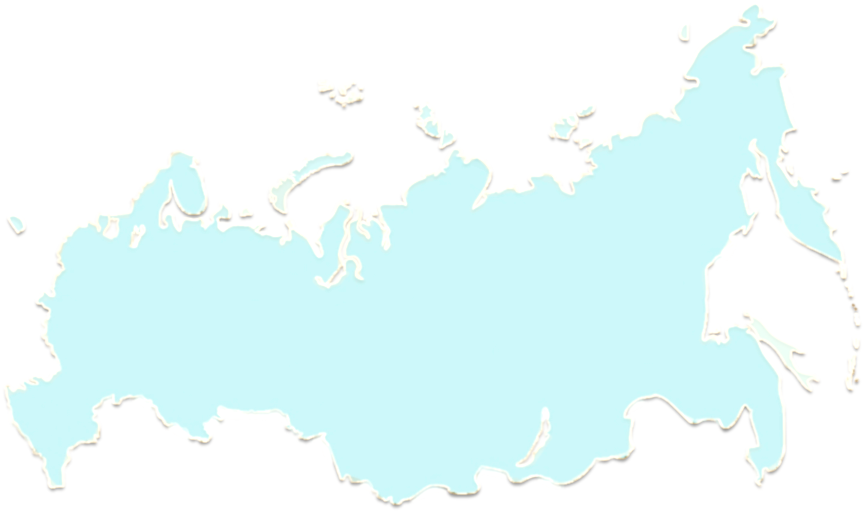 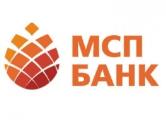 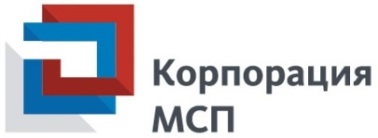 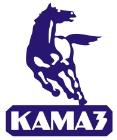 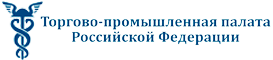 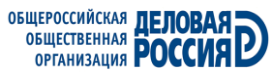 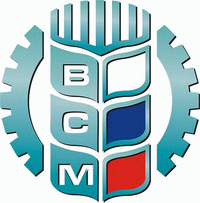 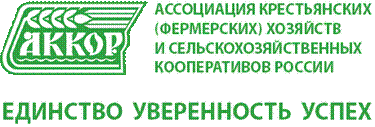 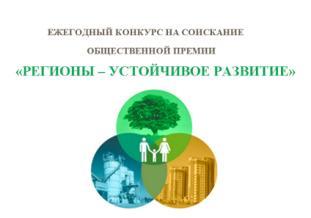 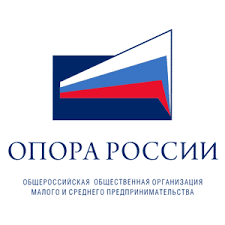 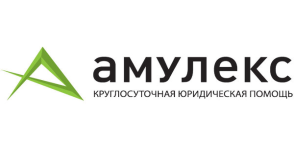 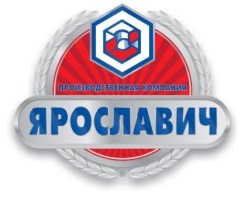 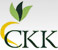 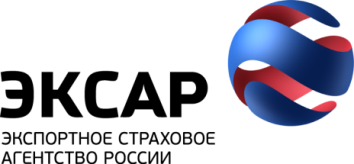 9
Программы льготного кредитования
Кредитование хозяйствующих субъектов отдельных отраслей
Льготное фондирование Банков под поручительство Корпорации МСП при кредитовании заемщиков отдельных отраслей
Программа Минэкономразвития
Программа 
Корпорации МСП
10
Кредитование субъектов МСП с использованием государственных гарантий региональных гарантийных организаций (РГО), Корпорации МСП, МСП Банка
Национальная гарантийная система
Льготное кредитование по ставке не более 6,5%
ПРЕИМУЩЕСТВА
Не требуется предварительное одобрение для включения в программу
Отсутствует риск не рефинансирования кредита ЦБ
Ставка фиксируется на весь срок
Отсутствие требований по финансовому состоянию заемщика
Программа Минэкономразвития
Постановление Правительства № 1706 от 30.12.2017
Нормативные документы
Субъекты малого или среднего предпринимательства
ТРЕБОВАНИЯ К КЛИЕНТУ
Оборотные кредиты – до 3 лет в сумме не менее 3 млн. рублей и не более 100 млн. рублей.
Инвестиционные кредиты – до 10 лет в сумме не менее 3 млн. рублей и не более 1 млрд. рублей.
Сроки и суммы кредитов
Соответствие требованиям ст.4 Федерального закона №209-ФЗ. 
Деятельность в одной из приоритетных отраслей
Регистрация бизнеса на территории РФ
Отсутствие отрицательной кредитной истории по кредитам
Отсутствие просроченной задолженности по налогам, сборам, перед персоналом по оплате труда
Не находится в стадии банкротства
Ставка
Не более 6,5% годовых.
Перечень отраслей деятельности:
Сельское хозяйство,
Обрабатывающие производства, 
Производств и распределение воды, электроэнергии, газа.
Строительство,
Транспорт и связь
Туризм
Сбор и переработка отходов,
Деятельность в области здравоохранения
Приоритетные отрасли Указа №899
Особые условия
11
Гарантийная государственная поддержка
ПРЕИМУЩЕСТВА
Взаимодействие 74 регионов РФ с региональными гарантийными фондами
Широкая линейка гарантийных продуктов
Условия продуктов максимально адаптированы к специфике субъектов МСП
Простые технологии предоставления гарантий
До 50% от суммы кредита
До 70% в рамках продуктов для участников государственных и муниципальных закупок и в рамках продукта «Согарантия»
Гарантийная господдержка до 70% залога при финансировании субъектов МСП
Цель
Сумма
гарантии
ТРЕБОВАНИЯ К КЛИЕНТУ
Срок гарантии
До 15 лет 
в зависимости от условий конкретного продукта
Соответствие требованиям ст.4 Федерального закона №209-ФЗ
Любые виды предпринимательской деятельности
Регистрация бизнеса на территории Российской Федерации
Отсутствие отрицательной кредитной истории по кредитам с гарантией Корпорации
Отсутствие просроченной задолженности по налогам, сборам и т.п.
Вознаграждение за гарантию
0,75% годовых
от суммы гарантии за весь срок действия гарантии
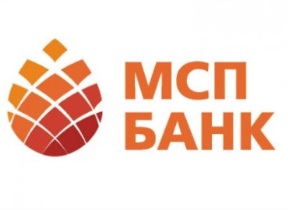 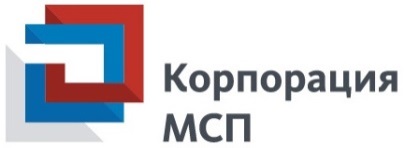 Порядок уплаты вознаграждения
Единовременно /ежегодно/
1 раз в полгода/ ежеквартально
12
Универсальные пассивные продукты
Депозиты на стандартных условиях
Депозиты на индивидуальных условиях
Депозит «Стабильный»
Депозит «Динамичный»
Депозит «Удобный»
Депозит «Оперативный»
Депозит «Стабильный плюс»
Депозит «Оперативный плюс»
Специальный депозит для Фондов капитального ремонта
Депозит для саморегулируемых организаций (СРО)
Депозит «ГОЗ» (для размещения средств, поступающих с отдельных счетов)
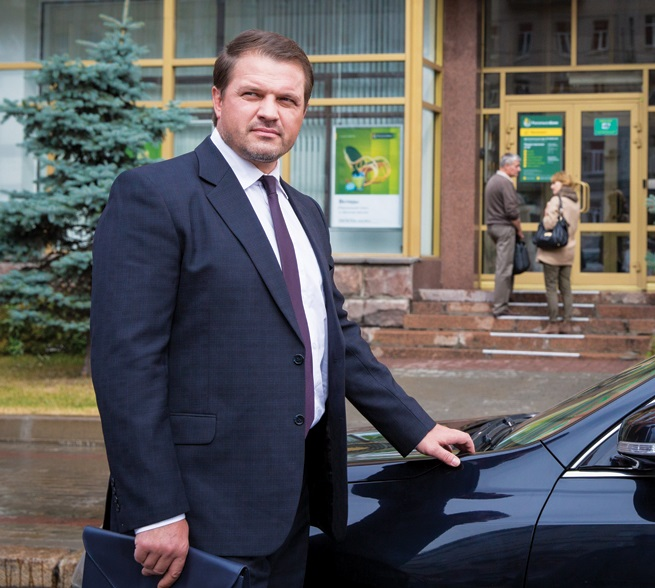 Проценты за пользование денежными средствами на счетах
Проценты на сумму неснижаемого остатка на счете 
Проценты на сумму фактического остатка на счете
13
Россельхозбанк в цифрах
420 млрд. руб. 
размер капитала
1,9 
трлн. руб.

кредитный портфель
2,9 
трлн. руб. 
размер активов
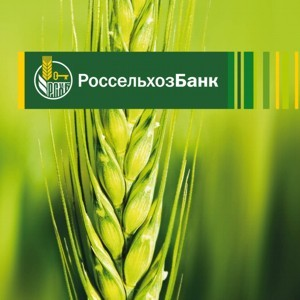 81 
Регион присутствия в РФ
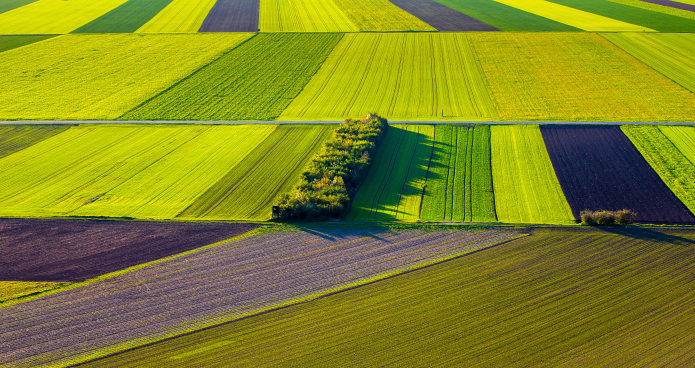 > 330 000
корпоративных клиентов
Более 3 000
банкоматов
Участник национальной гарантийной системы
2-е место 
в России по кредитованию МСБ по версии Эксперт РА
Номинация «Лучший с/х проект»
> 1 200 
точек продаж
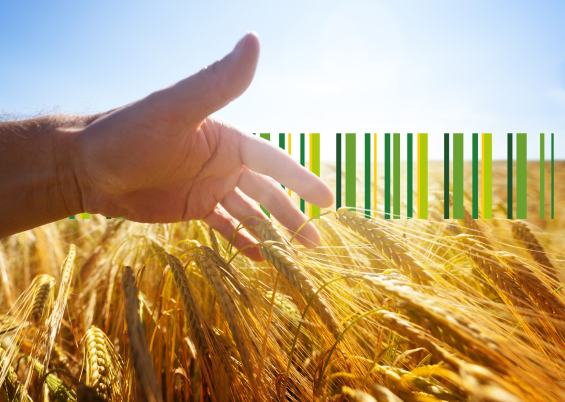 14
* По состоянию на 01.01.2018
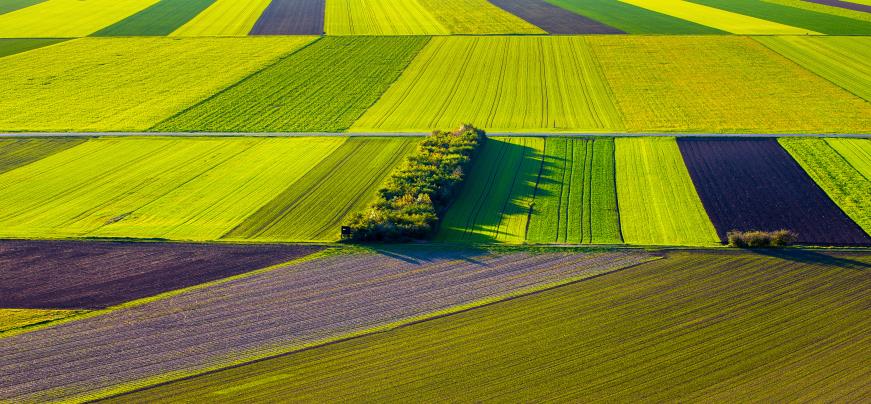 ГОСУДАРСТВЕННЫЙ
НАДЕЖНЫЙ
УНИВЕРСАЛЬНЫЙ
Все компоненты успеха
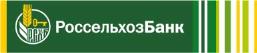